Dep.Contabilidad:
Daniel Sánchez
Lucía Linares
Pedro Conesa
Álvaro Marín 
Jessica Alarcón
Dep.Producción:
Francisco Alcaraz
Abraham Costa
Elena Sáez
Juan Antonio Martínez
Gloria Sancho
Dep.Marketing:
Violeta Jiménez
Sandra Mercader
Andrea Nicolás
Miguel Duque
José Vivo
Consejo Rector
Presidenta: Sandra Mercader
Vicepresidenta: Andrea Nicolás
Tesorero: Miguel Duque
Secretario: Pablo Urmeneta
Dep.Compra y venta
Andrea Hernández
Candela Giusta
Alberto Férez
Tania Serrano
David Muñoz
Dep.Recursos humanos:
Pablo Urmeneta
Miriam Guirao
Luz María Martínez
Alfonso Martínez
José Francisco Martínez
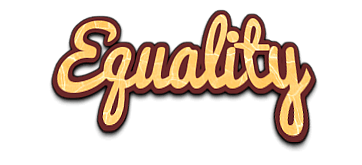